Smart and Connected Water Resource Management via Social Media and Community Engagement
Long Nguyen, Rattikorn Hewett, Akbar S. Namin, Nicholas Alvarez, Cristina Bradatan, Fang Jin

Department of Computer Science,
Texas Tech University
Outline
Overview of Existing Platforms
Motivations & Objectives & Approach
Solution Design
Methodology
Demo
Existing Platform
Water Data for Texas
Texas Water Development Board
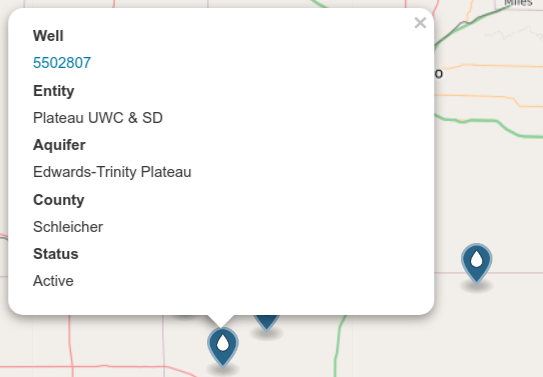 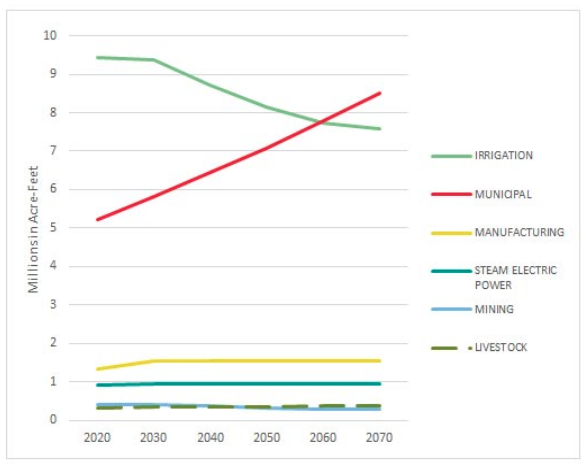 Basic well water information
Water planning until year 2070
http://www.twdb.texas.gov/waterplanning/index.asp
https://waterdatafortexas.org/groundwater
Existing Platform
United States Geological Survey
United States Geological Survey – raw data
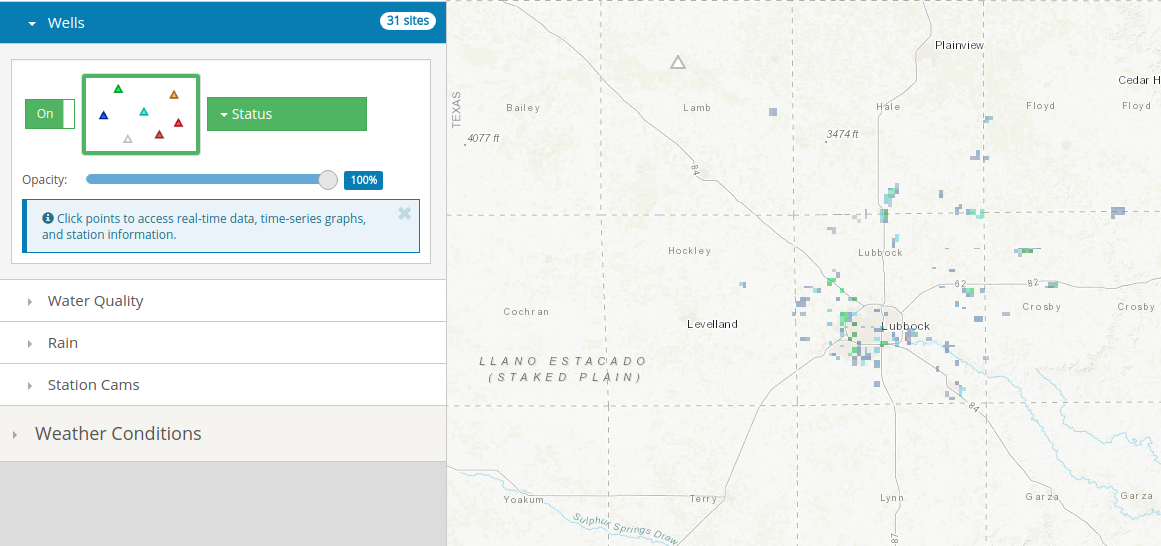 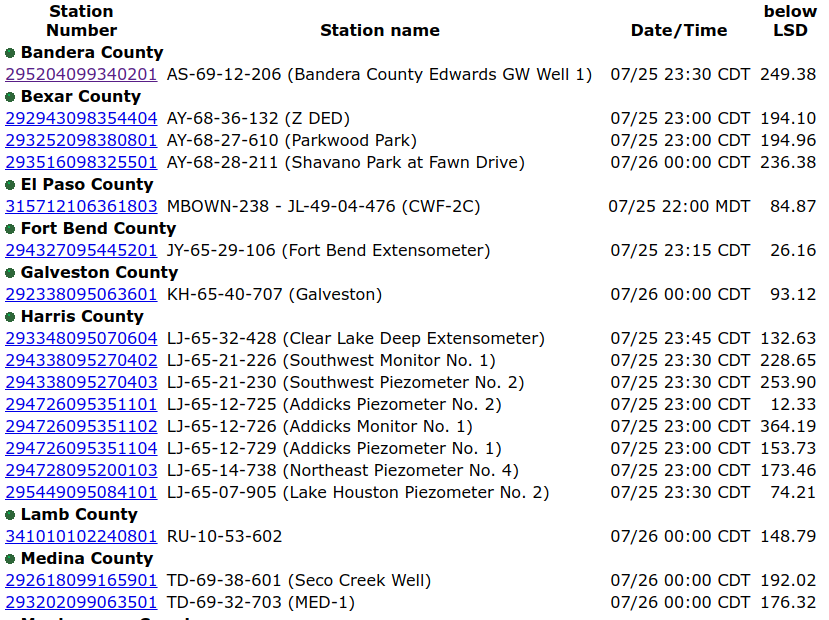 Well distribution - NOT updated
Only water raw data. Limited analytics.
https://waterdata.usgs.gov/tx/nwis/current/?type=gw&group_key=county_cd
https://txpub.usgs.gov/txwaterdashboard
Limitation
Most of the websites focus on a small part of specific water resource information
No comprehensive water resource management website that could integrate information
The information is delivered as one-way data reporting (administration boards to the public). No community engagement.
Project Motivation
Motivations
To provide a multi-source information sharing platform
To allow collaboration among different parties 
To encourage community engagement in water resource management.
To improve water use efficiencies across the industries
Approaches
Smart Platform
Information Integration
Connecting Communities
Objectives
Design for everyone via unified view of water related information.
Advanced analytics support
Integrate concerns via social media
Community engagement via knowledge sharing and discussion board
Solution Design
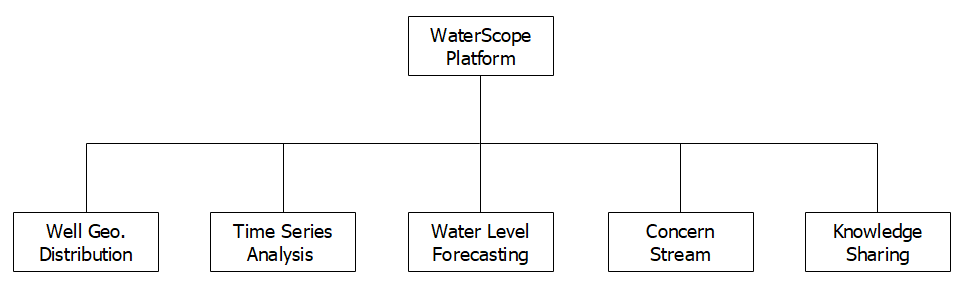 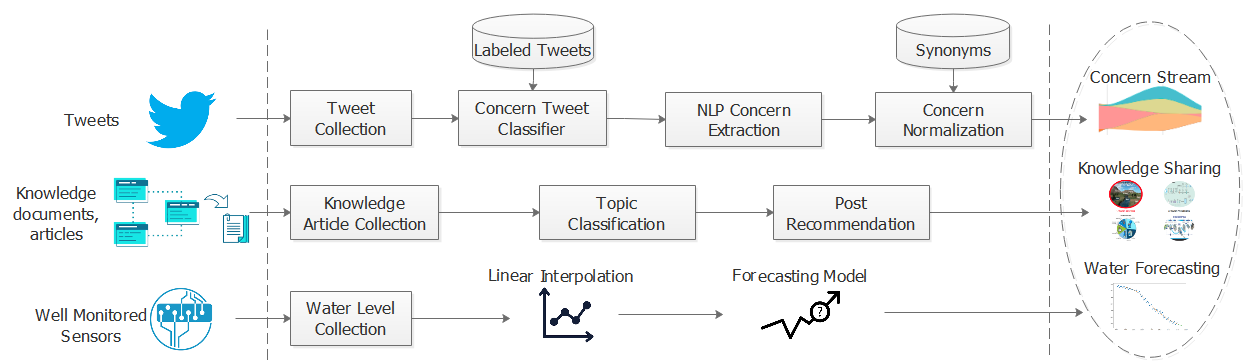 Methodology
Water Supply Forecasting (using LSTM).
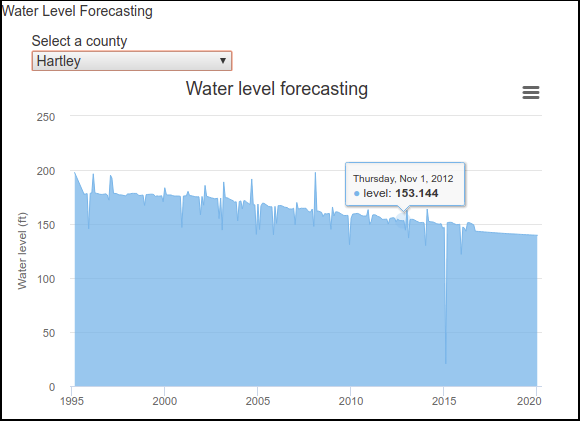 [Speaker Notes: Why?]
Methodology
Water Supply Forecasting.
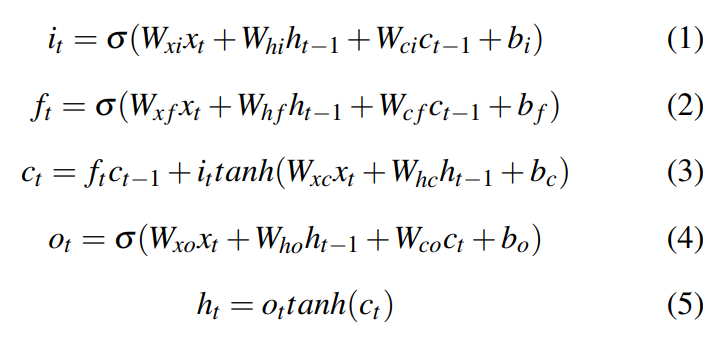 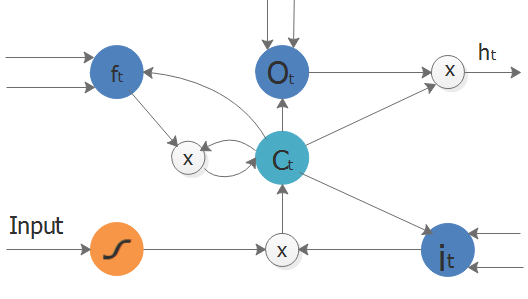 [Speaker Notes: Why?]
Methodology
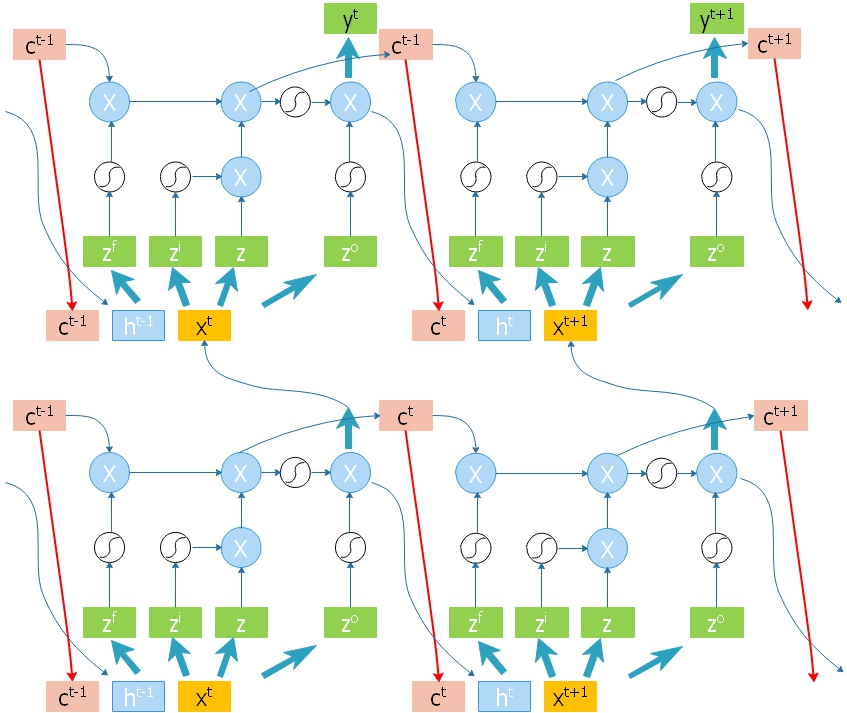 Water Supply forecasting with LSTM
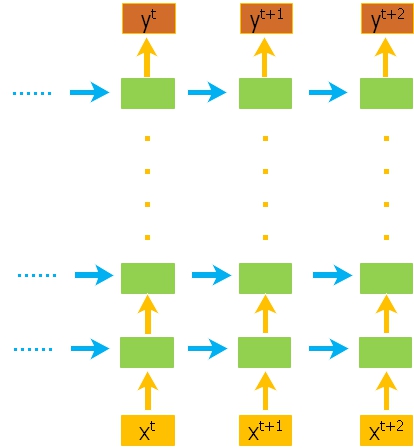 Methodology
Social media data => SVM classifier + Natural Language Processing => Concern stream
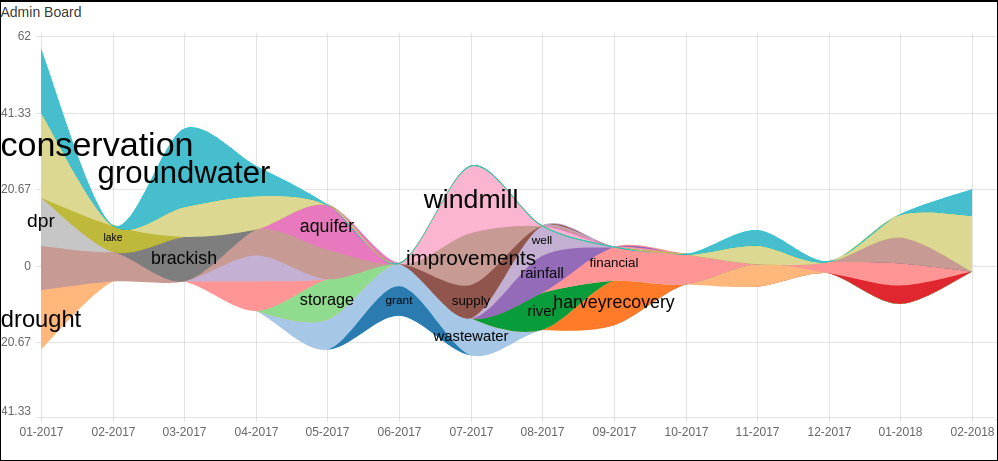 Methodology
SVM classifier
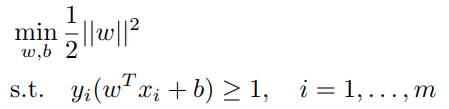 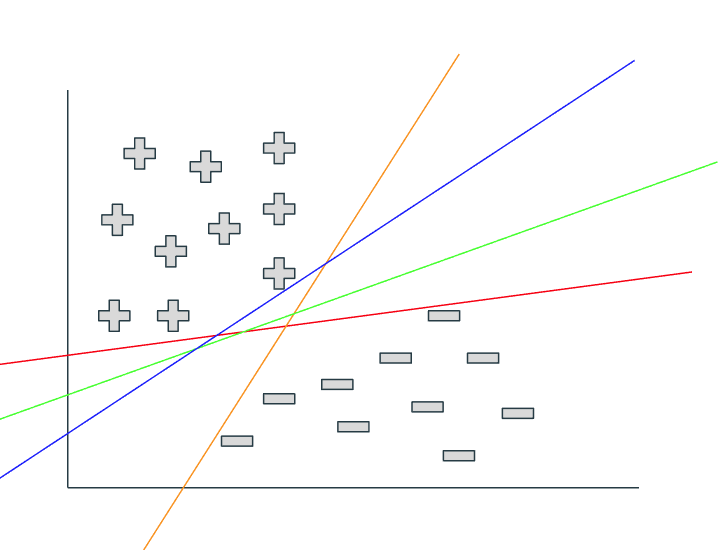 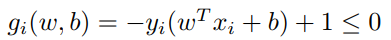 Constraint transformed:
Lagrangian:
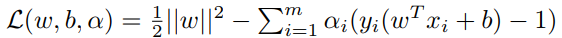 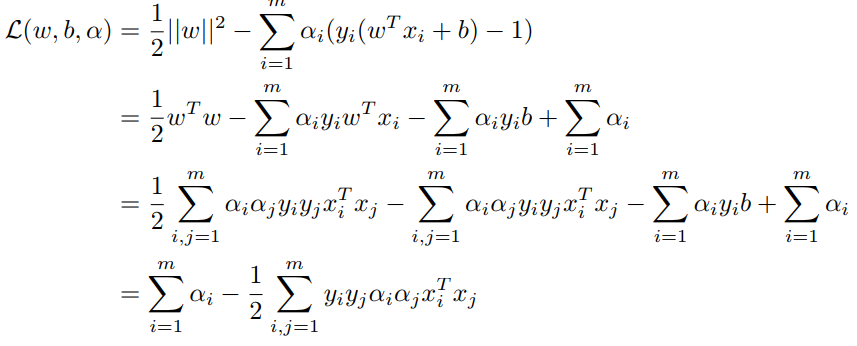 which classifier is the best?
Methodology
Topic modeling with LDA
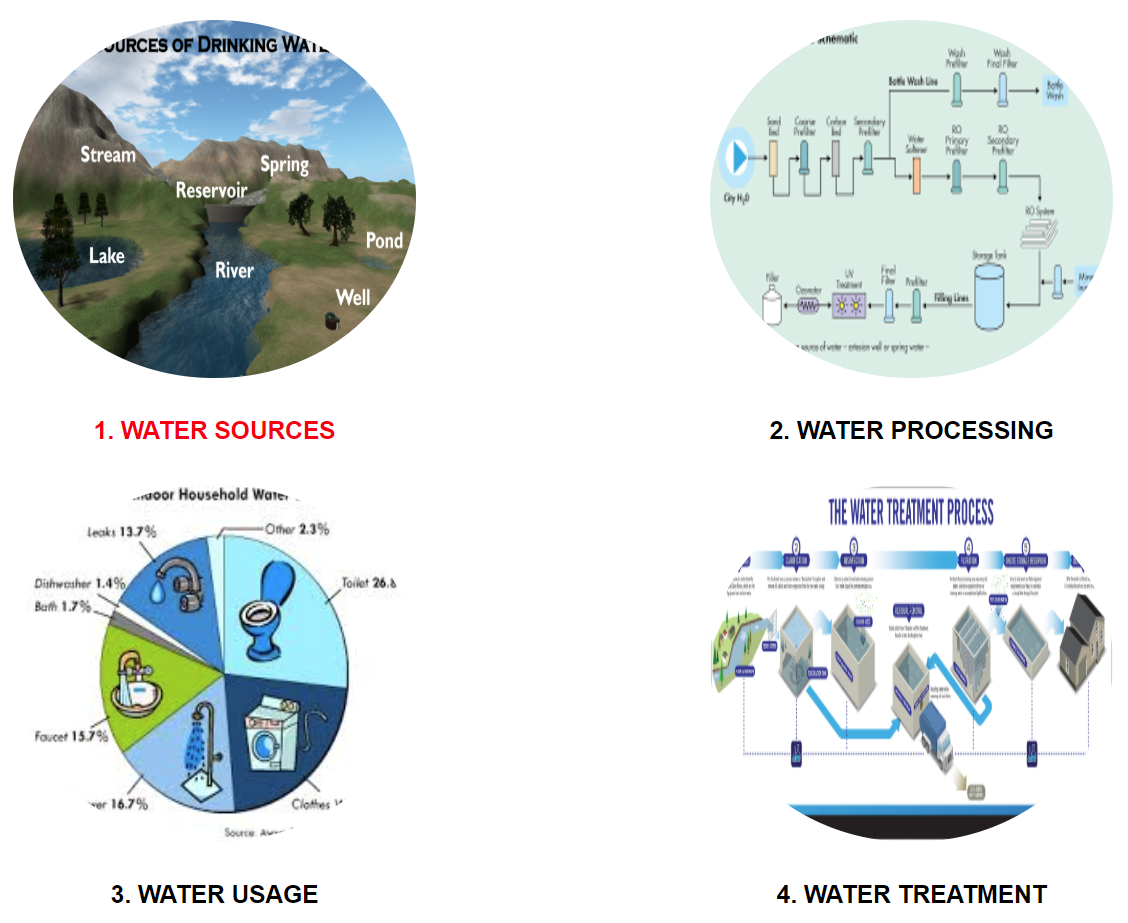 Methodology
Topic modeling with LDA
Water regulation
Water processing
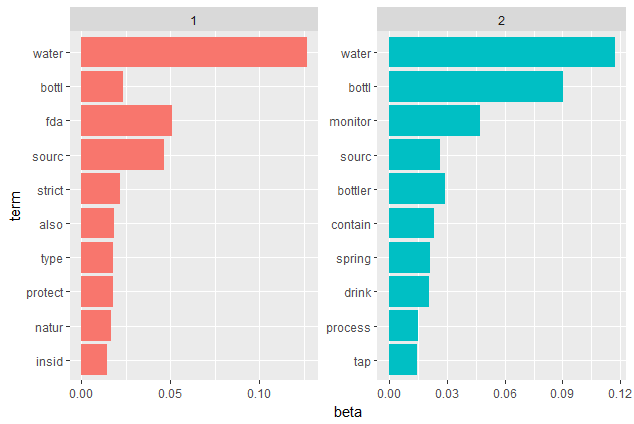 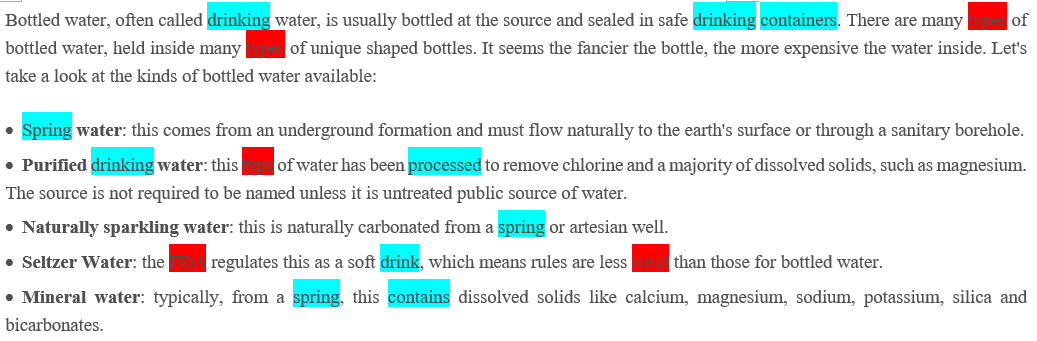 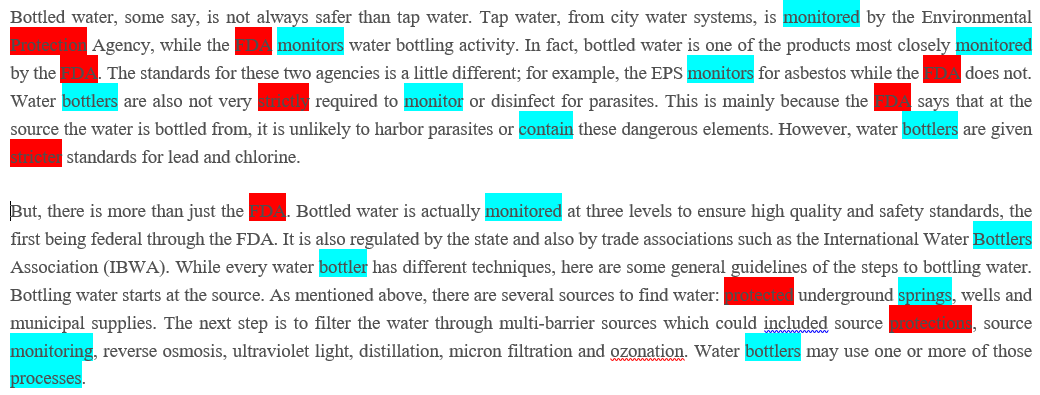 Overview
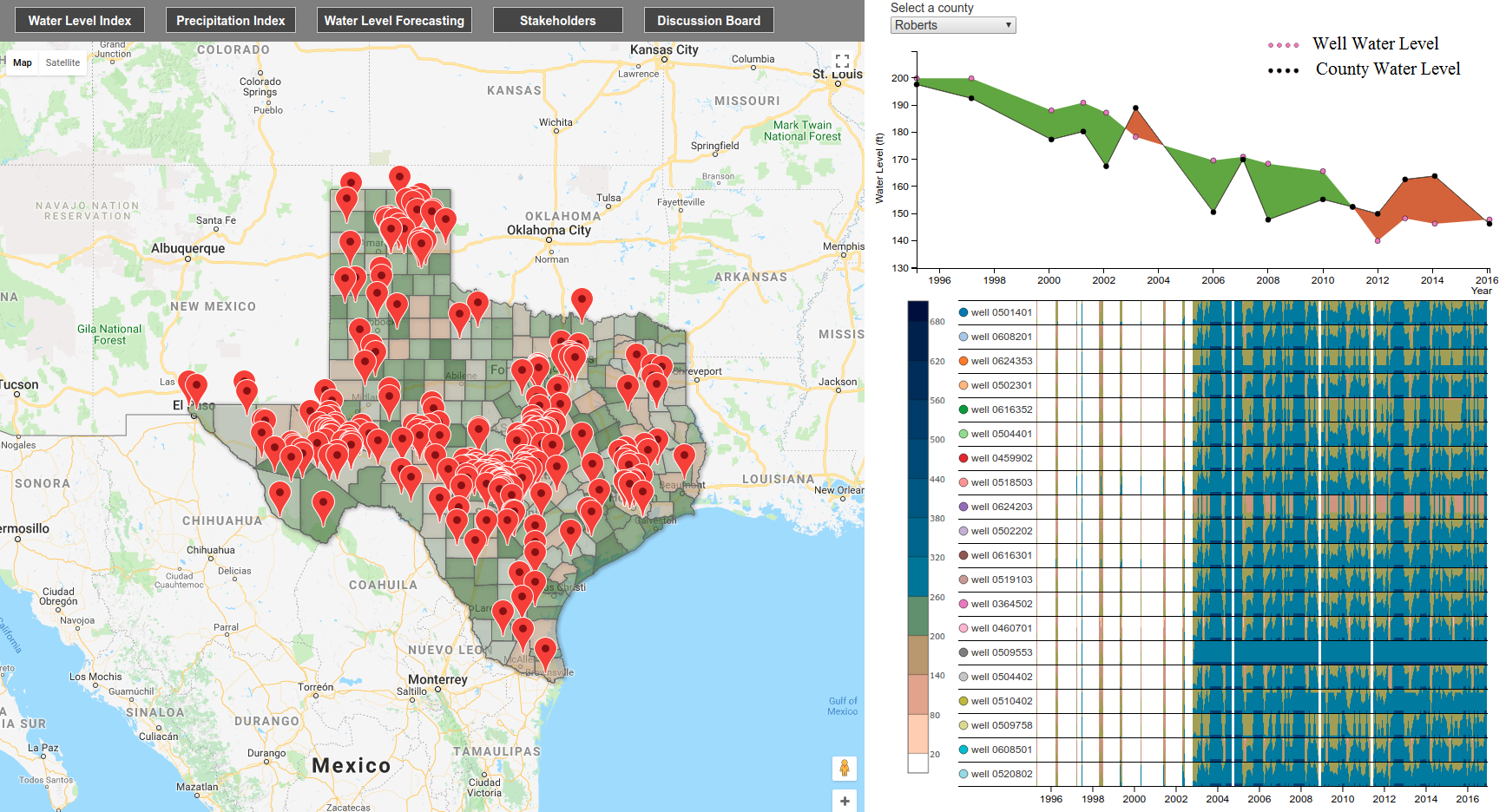 Demonstration 1 - Water Logistics
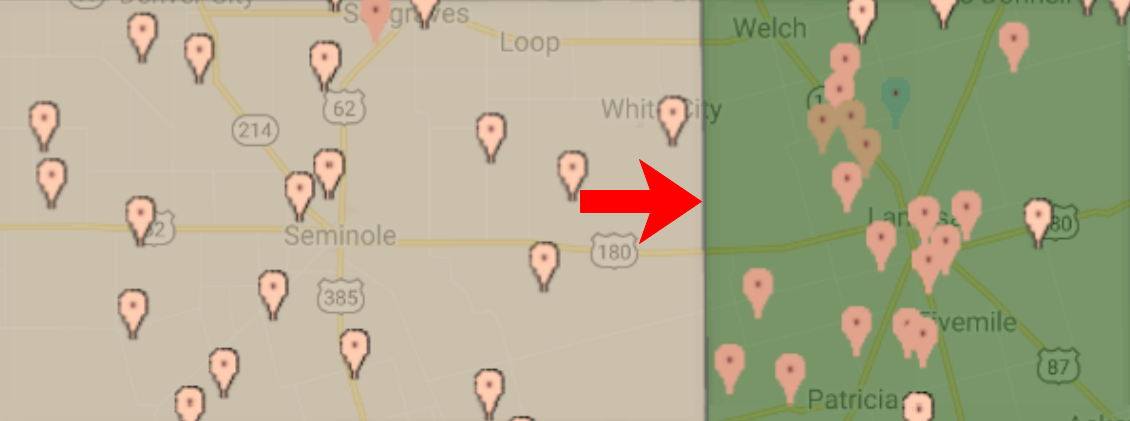 Between counties
 water logistics
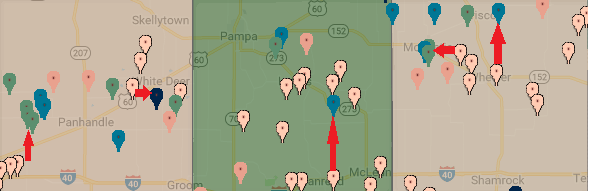 Between wells 
water logistics
Demonstration 2 - Water Trend and Forecast
Water forecasting
Water trend with time series data
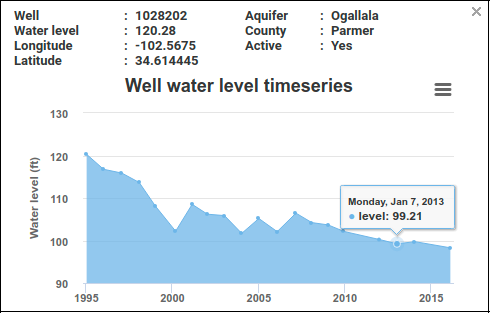 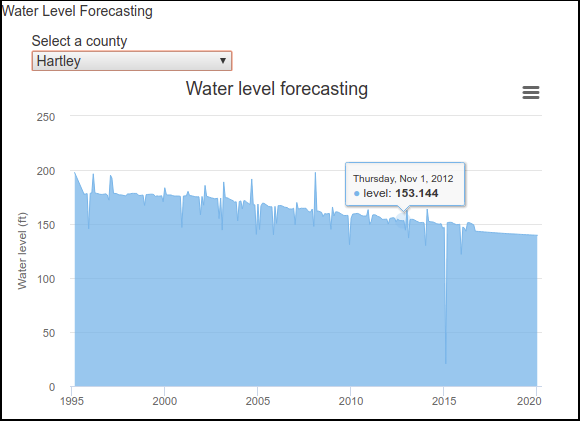 Demonstration 3 - Knowledge Sharing
Water related sub-topics
Water related topics
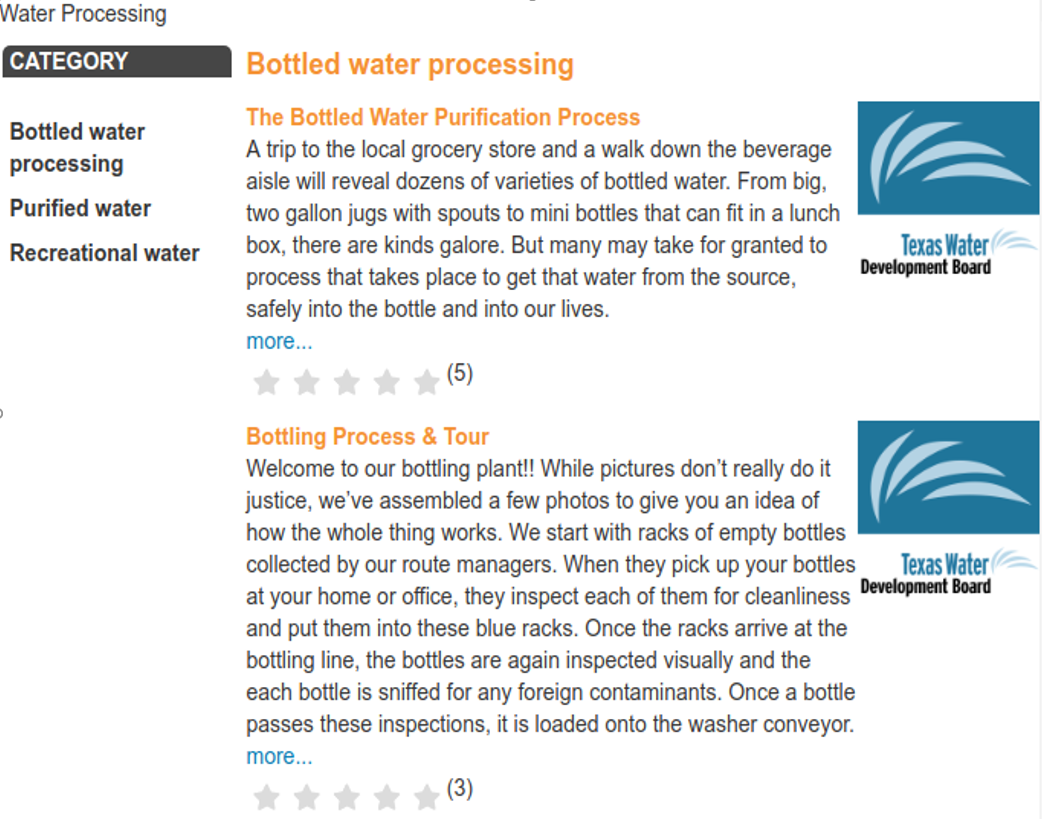 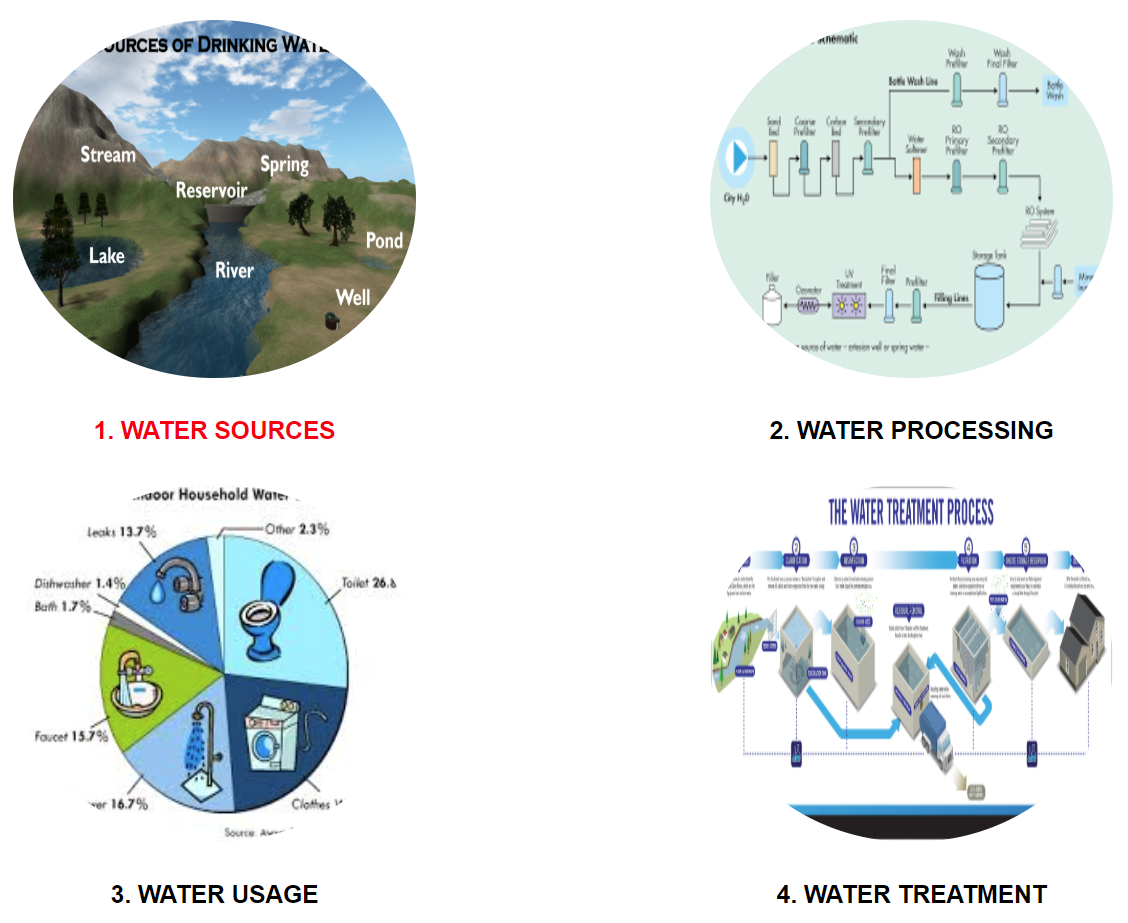 Demo 4 - Concerns from Texas Water Development Board
What are the HOTTEST concerns?
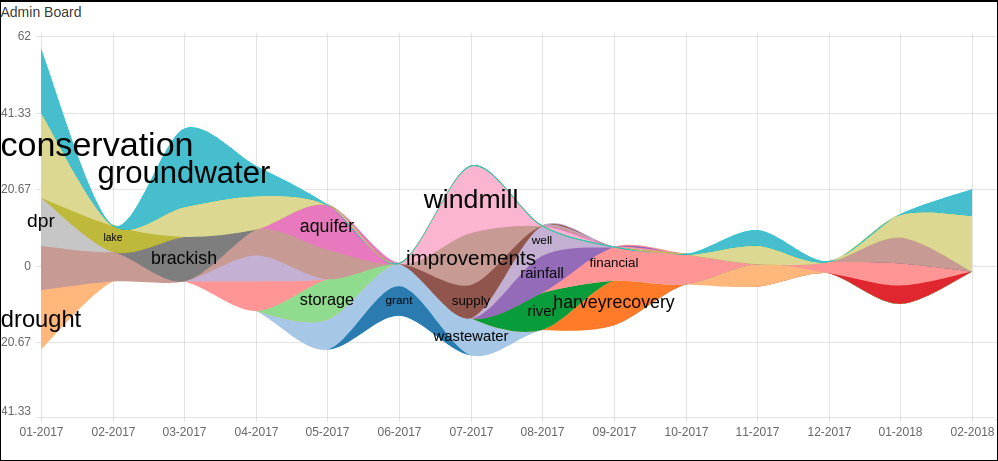 Demonstration 5 - Concerns from Farmer Bureau
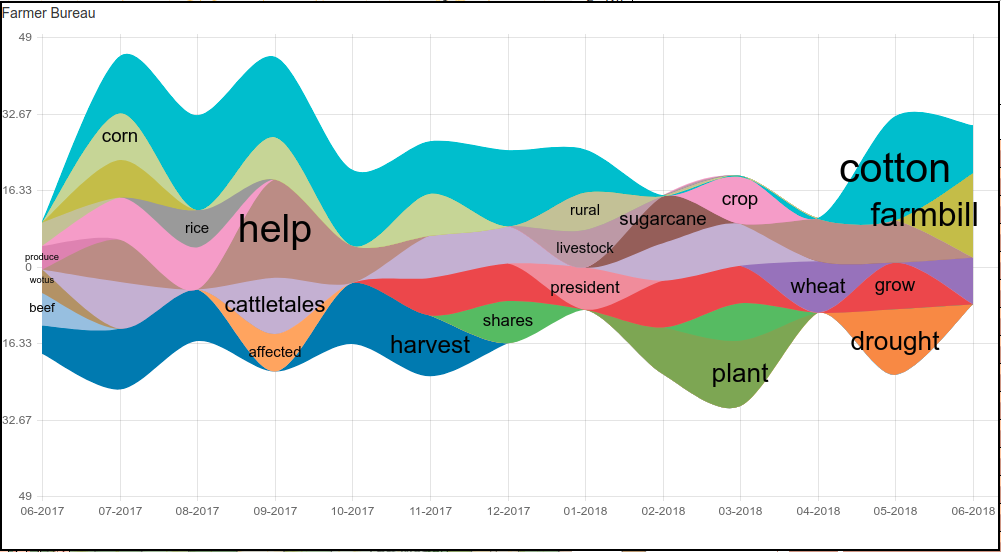 Online Demo
http://myweb.ttu.edu/fjin/projects/west-tx-water/
Thank you
Q & A
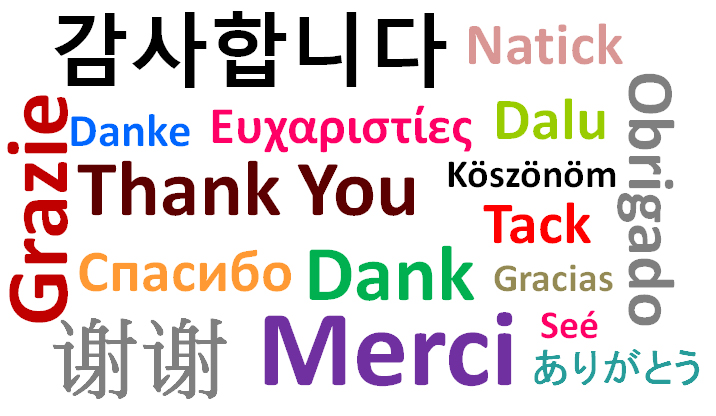